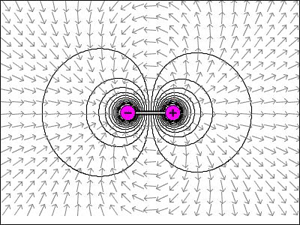 Ηλεκτρικό (Στατικό) Πεδίο
(Δράση δύναμης από απόσταση)
Μερκούρης Παναγιωτόπουλος – Φυσικός    www.merkopanas.blogspot.gr
1
Ας θυμηθούμε…
Για το νόμο του Coulomb
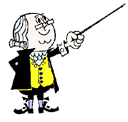 q1
q2
F2
F1
+
+
r
Το μέτρο της δύναμης F1 (ή F2)  είναι ……………… του γινομένου των φορτίων (q1, q2) που αλληλεπιδρούν και αντίστροφα ανάλογο με το …………………… της μεταξύ των απόστασης (r ).
ανάλογο
τετράγωνο
Μερκ. Παναγιωτόπουλος - Φυσικός    www.merkopanas.blogspot.gr
2
Τι είναι το πεδίο;
…και σε τι μας χρησιμεύει;
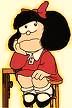 Πεδίο είναι μια έννοια της Φυσικής που μπορεί να περιγραφεί από ένα χαρακτηριστικό μέγεθος.
Το μέγεθος αυτό έχει συγκεκριμένη τιμή η οποία εξαρτάται από τον δημιουργό του πεδίου, τη θέση του σημείου που μελετάμε, τον χρόνο και τα χαρακτηριστικά του χώρου.
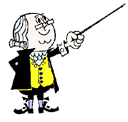 Την ιδέα του πεδίου συνέλαβε ο Faraday. Π. χ. η έννοια του πεδίου δυνάμεων μάς βοηθά να εξηγήσουμε τη δύναμη που μπορεί να ασκείται από απόσταση!
Μερκ. Παναγιωτόπουλος - Φυσικός        www.merkopanas.blogspot.gr
3
Μία μάζα (υλικό σημείο) δημιουργεί γύρω της βαρυτικό πεδίο.
Αν μία άλλη μάζα (κατάλληλο «υπόθεμα») μεταφερθεί σ’ αυτό το χώρο το πεδίο θα της ασκήσει δύναμη, βαρυτική δύναμη.
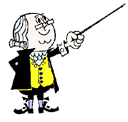 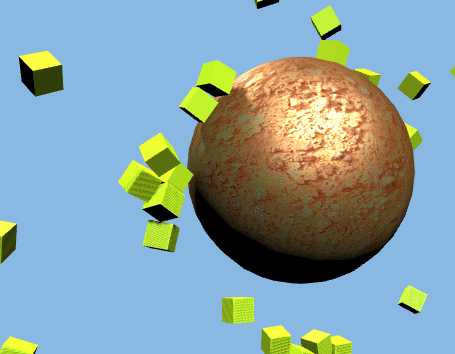 Μερκ. Παναγιωτόπουλος - Φυσικός    www.merkopanas.blogspot.gr
4
Ένα ηλεκτρικό φορτίο δημιουργεί γύρω του ηλεκτρικό πεδίο.
Αν ένα άλλο φορτίο (κατάλληλο «υπόθεμα») μεταφερθεί σ’ αυτό το χώρο το πεδίο θα του ασκήσει δύναμη, ηλεκτρική δύναμη.
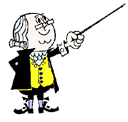 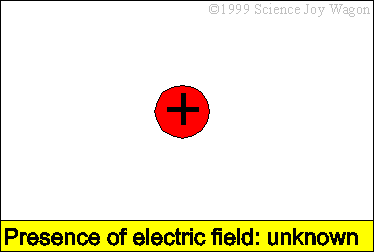 Μερκ. Παναγιωτόπουλος - Φυσικός    www.merkopanas.blogspot.gr
5
Το ηλεκτρικό πεδίο που δημιουργείται από ακίνητο σημειακό ηλεκτρικό φορτίο ονομάζεται Ηλεκτροστατικό Πεδίο Coulomb.
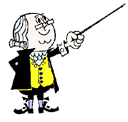 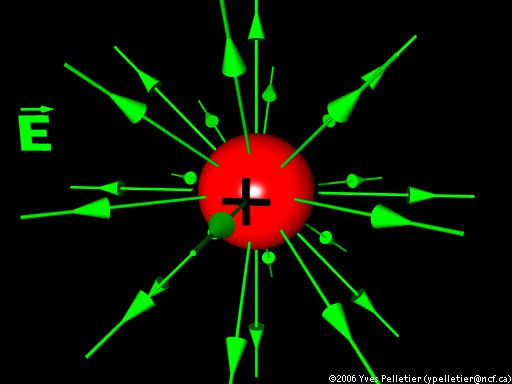 Υπάρχει και το ΗλεκτροΜαγνητικό πεδίο.
Μερκ. Παναγιωτόπουλος - Φυσικός    www.merkopanas.blogspot.gr
6
Τελικά, εμείς με ποιο πεδίο θ’ ασχοληθούμε;
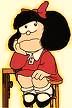 Θ’ ασχοληθούμε με το
Ηλεκτροστατικό πεδίο
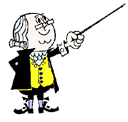 Μερκ. Παναγιωτόπουλος - Φυσικός    www.merkopanas.blogspot.gr
7
Το ακίνητο σημειακό φορτίο +Q δημιουργεί γύρω του ηλεκτρικό πεδίο.
Στο σημείο Α φέρνουμε σημειακό φορτίο +q.
Α
+Q
+q
r
Ο Coulomb θα έλεγε: Το φορτίο +Q ασκεί δύναμη στο φορτίο +q.
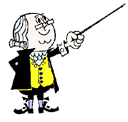 Ο Faraday θα (μπορούσε να) έλεγε: 
Το πεδίο του φορτίου +Q ασκεί δύναμη στο φορτίο +q.
Σε κάθε περίπτωση
Μερκ. Παναγιωτόπουλος - Φυσικός        www.merkopanas.blogspot.gr
8
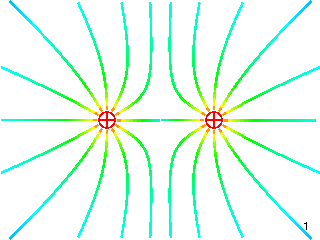 Στοιχεία Ηλεκτροστατικού Πεδίου
Μερκ. Παναγιωτόπουλος - Φυσικός        www.merkopanas.blogspot.gr
9
Ένα ηλεκτρικό πεδίο μπορούμε να το περιγράψουμε είτε με



 Ένταση (σ’ ένα σημείο) ηλεκτρικού πεδίου,

 Δυναμικό (σ’ ένα σημείο) ηλεκτρικού πεδίου.

 είτε με 




 Ηλεκτρικές Δυναμικές γραμμές.
Α.   Φυσικά μεγέθη
Β.   Γεωμετρικό τρόπο
Μερκ. Παναγιωτόπουλος - Φυσικός        www.merkopanas.blogspot.gr
10
Η ιδέα για την έννοια της Έντασης
(1)
Α
r
r
Β
(2)
Παρατηρούμε, ότι όποιο φορτίο κι αν φέρουμε σ’ ένα σημείο του πεδίου, ο λόγος της δύναμης που ασκείται σ’ αυτό από το πεδίο προς το φορτίο, παραμένει σταθερός.
(1) και (2)
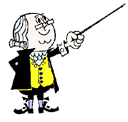 Μερκ. Παναγιωτόπουλος - Φυσικός        www.merkopanas.blogspot.gr
11
Ένταση ηλεκτρικού πεδίου
Μονάδα μέτρησης στο SI:
Μερκ. Παναγιωτόπουλος - Φυσικός        www.merkopanas.blogspot.gr
12
+Q
Εύρεση της φοράς της Έντασης
+q
Α
r
Β
r
-q
Παρατηρούμε, ότι η ένταση σε σημείο του πεδίου που δημιουργείται από θετικό σημειακό φορτίο-πηγή έχει κατεύθυνση που «απομακρύνεται» από το φορτίο-πηγή, όποιο πρόσημο κι αν έχει το φορτίο-υπόθεμα.
Μερκ. Παναγιωτόπουλος - Φυσικός        www.merkopanas.blogspot.gr
13
-Q
+q
Α
r
Β
r
-q
Παρατηρούμε, ότι η ένταση σε σημείο του πεδίου που δημιουργείται από αρνητικό σημειακό φορτίο-πηγή έχει κατεύθυνση που «πλησιάζει» προς το φορτίο-πηγή, όποιο πρόσημο κι αν έχει το φορτίο-υπόθεμα.
Μερκ. Παναγιωτόπουλος - Φυσικός        www.merkopanas.blogspot.gr
14
+Q
Ένταση Ηλεκτροστατικού πεδίου Coulomb
(1)
+q
Α
(1)
r
Τελικά
Η ένταση σ’ ένα σημείο πεδίου Coulomb εξαρτάται από  
 το φορτίο-πηγή,
 την απόσταση του σημείου από το φορτίο-πηγή.
Μερκ. Παναγιωτόπουλος - Φυσικός        www.merkopanas.blogspot.gr
15
Μερικές Παρατηρήσεις σχετικά με την Ένταση Ηλεκτρικού Πεδίου
Η Ένταση αναφέρεται σε συγκεκριμένο σημείο του πεδίου. Γενικά, η Ένταση διαφέρει από σημείο σε σημείο ενός πεδίου Coulomb.

Για το ίδιο σημείο του πεδίου, η Ένταση θα είναι ίδια, ανεξάρτητα από το είδος και το μέτρο του φορτίου που πιθανόν υπάρχει στο σημείο αυτό του πεδίου.
Μερκ. Παναγιωτόπουλος - Φυσικός        www.merkopanas.blogspot.gr
16
Μερκ. Παναγιωτόπουλος - Φυσικός    www.merkopanas.blogspot.gr
17
Παράδειγμα εύρεσης της ολικής Έντασης σ’ ένα σημείο
Στα σημεία Α και Β που απέχουν απόσταση d = 0,3m, τοποθετούμε φορτία    qA = +2μC και qB = +4μC, αντίστοιχα.
Να βρείτε την ένταση του δημιουργούμενου πεδίου στο σημείο Γ, που βρίσκεται ανάμεσα στα Α , Β και σε απόσταση 0,1m από το Α (σχήμα).
(+)
(+)
.
  qΑ
.
.
 qΒ
Α
Β
Γ
d2
d1
Μερκ. Παναγιωτόπουλος - Φυσικός    www.merkopanas.blogspot.gr
18
Γραφική παράσταση Ένταση – Απόσταση (Ε – r)
Μερκ. Παναγιωτόπουλος - Φυσικός        www.merkopanas.blogspot.gr
19
Παρακάτω δίνονται μερικές διευθύνσεις όπου μπορείτε να βρείτε αναρτήσεις με θέμα « Ένταση Ηλεκτρικού Πεδίου ».
Το σύνολο του Στατικού Ηλεκτρισμού από τον Ανδρέα Ι. Κασσέτα εδώ.
Απόψεις για την έννοια «πεδίο» από το ylikonet εδώ.
Προσομειώσεις ηλεκτρικών πεδίων σε 2 και 3 διαστάσεις από τον Paul Falstad εδώ.
Παρουσίαση της θεωρίας διαδικτυακά από τον ιστότοπο «Schooldoctor» εδώ.
Παρουσίαση με προσομοίωση στην ιστοσελίδα «Φυσική και Φωτογραφία» του Ηλία Σιτσανλή εδώ.
Παρουσίαση από τον Στέργιο Πελλή στην ιστοσελίδα «Physic lessons» εδώ.
Παρουσίαση θεωρίας και ασκήσεων από τον Παν. Παζούλη εδώ και από τον Μιχ. Καραδημητρίου στην ιστοσελίδα «Περί Φυσικής ορμώμενος» εδώ.
Πολλές ερωτήσεις και ασκήσεις στο «Υλικό Φυσικής – Χημείας» εδώ.
Μερκ. Παναγιωτόπουλος - Φυσικός        www.merkopanas.blogspot.gr
20
Ερωτήσεις στo Ηλεκτρικό Πεδίο με το πρόγραμμα Hot Potatoes
(Οι αναρτήσεις περιέχουν ερωτήσεις από το σύνολο του Στατικού Ηλεκτρισμού)
30 Ερωτήσεις Πολλαπλής Επιλογής  εδώ 
και  
 40 Ερωτήσεις Πολλαπλής Επιλογής  εδώ
Μερκ. Παναγιωτόπουλος - Φυσικός    www.merkopanas.blogspot.gr
21
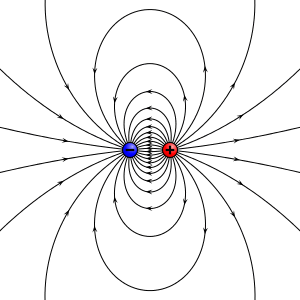 Εφαρμογές
Μερκ. Παναγιωτόπουλος - Φυσικός    www.merkopanas.blogspot.gr
22
Ερωτήσεις από το σχολικό βιβλίο
( από σελ. 44 )
Μερκ. Παναγιωτόπουλος - Φυσικός        www.merkopanas.blogspot.gr
23
15.  Δίνονται δύο ομώνυμα ηλεκτρικά φορτία Q1 = 2·Q2, στις θέσεις (Α) και (Β) όπως στο σχήμα.
(I)  Το ηλεκτρικό πεδίο μηδενίζεται σε σημείο που βρίσκεται:
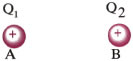 ανάλογο
αντιστρόφως
φορτίο
πρόσημο
α.  Αριστερά του Α.            β.  Δεξιά του Β.            γ.  Μεταξύ Α και Β.
Μερκ. Παναγιωτόπουλος - Φυσικός        www.merkopanas.blogspot.gr
24
Ασκήσεις από το σχολικό βιβλίο
( από σελ. 51 )
Μερκ. Παναγιωτόπουλος - Φυσικός        www.merkopanas.blogspot.gr
25
0,1m
Μερκ. Παναγιωτόπουλος - Φυσικός        www.merkopanas.blogspot.gr
26
10.  Φορτίο +9μC απέχει απόσταση 30cm από άλλο φορτίο +4μC. Να βρεθεί η ένταση του ηλεκτρικού πεδίου στο μέσο της μεταξύ τους απόστασης.

11.  Δοκιμαστικό ηλεκτρικό φορτίο q1 = 2μC, βρίσκεται στη θέση (Σ) ηλεκτρικού πεδίου και δέχεται δύναμη μέτρου 2·10-3Ν, κατά τη θετική κατεύθυνση του άξονα x. Να βρεθούν:
α.  Η ένταση του πεδίου στη θέση (Σ).
β.  Η δύναμη που θα δεχτεί φορτίο q2 = -4μC στη θέση (Σ).
Μερκ. Παναγιωτόπουλος - Φυσικός    www.merkopanas.blogspot.gr
27
0,1m
0,3m
αρνητικό, 32.10-5C
Μερκ. Παναγιωτόπουλος - Φυσικός        www.merkopanas.blogspot.gr
28
Ερωτήσεις εκτός του σχολικού βιβλίου
Μερκ. Παναγιωτόπουλος - Φυσικός        www.merkopanas.blogspot.gr
29
1. Τα δύο φυσικά μεγέθη που περιγράφουν τις ιδιότητες ενός ηλεκτρικού πεδίου είναι

α.  .............            και              β.  ............... 


2. Σε κάποιο σημείο ηλεκτρικού πεδίου που δημιουργείται από ακίνητο σημειακό θετικό φορτίο, φέρνουμε φορτίο q. Να σχεδιάσετε τα διανύσματα της έντασης του ηλεκτρικού πεδίου στο σημείο αυτό και της δύναμης στο φορτίο q, όταν το φορτίο είναι 
α.  θετικό.                                    β.  αρνητικό.
ένταση
δυναμικό
Μερκ. Παναγιωτόπουλος - Φυσικός        www.merkopanas.blogspot.gr
30
3.  Για να διαπιστώσουμε ότι σε κάποιο σημείο υπάρχει πεδίο δυνάμεων, πρέπει στο σημείο αυτό να φέρουμε 
α.  μια μάζα. 
β.  ένα ηλεκτρικό φορτίο. 
γ.  ένα μαγνήτη. 
δ.  το κατάλληλο υπόθεμα.
4. Ηλεκτροστατικό πεδίο Coulomb ονοµάζουµε το πεδίο που δηµιουργείται από
α.  κινούµενο φορτίο.                                                               
β.  ηλεκτρικό ρεύµα.
γ.  ένα ακίνητο σηµειακό ηλεκτρικό φορτίο.                            
δ.  µεταβολή της µαγνητικής ροής.
Μερκ. Παναγιωτόπουλος - Φυσικός        www.merkopanas.blogspot.gr
31
5. Το μέτρο της έντασης του ηλεκτροστατικού πεδίου που δημιουργείται από σημειακό φορτίο Q σε κάποιο σημείο Α, εξαρτάται
α.  μόνο από το φορτίο Q. 
β.  μόνο από την απόσταση r. 
γ.  από το φορτίο Q και την απόσταση r. 
δ.  από το φορτίο Q και το υπόθεμα q.
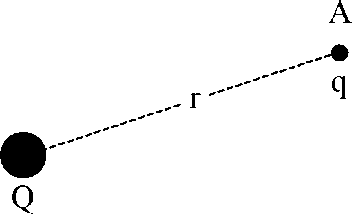 6. Σ’ ένα σημείο Α ηλεκτρικού πεδίου τοποθετούμε δοκιμαστικό φορτίο q > 0  και μετρούμε ένταση Ε. 
Αν βάλουμε στο ίδιο σημείο φορτίο -2q, τότε η ένταση στο σημείο Α θα είναι
α.  Ε.               β.  2Ε.               γ.  -2Ε.               δ.  0.
Μερκ. Παναγιωτόπουλος - Φυσικός        www.merkopanas.blogspot.gr
32
7. Σημειακό φορτίο Q δημιουργεί γύρω του ηλεκτρικό πεδίο. Σε απόσταση r απ' αυτό η ένταση του πεδίου έχει μέτρο Ε. Σε διπλάσια απόσταση 2r το μέτρο της έντασης του πεδίου
α. υποτετραπλασιάζεται.
β. διπλασιάζεται.
γ. είναι το ίδιο.
δ. τετραπλασιάζεται.
Μερκ. Παναγιωτόπουλος - Φυσικός        www.merkopanas.blogspot.gr
33
8.  Ποια από τις παρακάτω εκφράσεις είναι η σωστή; 
α. Η ένταση ενός ηλεκτρικού φορτίου είναι διανυσματικό μέγεθος. 
β. Η ένταση της πηγής του ηλεκτρικού πεδίου είναι διανυσματικό μέγεθος. 
γ.  Η ένταση ενός ηλεκτρικού πεδίου σε κάποιο σημείο του είναι μονόμετρο μέγεθος. 
δ.  Η ένταση ενός ηλεκτρικού πεδίου σε κάποιο σημείο του είναι διανυσματικό μέγεθος.
Μερκ. Παναγιωτόπουλος - Φυσικός        www.merkopanas.blogspot.gr
34
9. Ηλεκτροστατικό πεδίο δημιουργείται από σημειακό φορτίο Q. Σ’ ένα σημείο Α του πεδίου 
α.  η κατεύθυνση της έντασης εξαρτάται από το πρόσημο του φορτίου που θα τοποθετήσουμε στο σημείο Α. 
β. το μέτρο της έντασης αυξάνεται αν τοποθετήσουμε θετικό φορτίο στο σημείο Α. 
γ.  το μέτρο της έντασης ελαττώνεται αν τοποθετήσουμε θετικό φορτίο στο σημείο Α. 
δ.  το μέτρο της έντασης διπλασιάζεται, αν διπλασιάσουμε το φορτίο Q.
Μερκ. Παναγιωτόπουλος - Φυσικός        www.merkopanas.blogspot.gr
35
10. Τα παρακάτω σχήματα δείχνουν τη δύναμη η οποία ασκείται από ηλεκτρικό πεδίο έντασης E σε κάποιο φορτίο το οποίο βρίσκεται μέσα στο πεδίο. Παριστάνονται τέσσερεις διαφορετικές περιπτώσεις Α, Β, Γ και Δ. 
Α. Στην περίπτωση Α το φορτίο είναι 
α.  θετικό.                                   β.  αρνητικό. 
Να επιλέξετε τη σωστή απάντηση και να τη δικαιολογήσετε. 
Β. Σε ποιες περιπτώσεις είναι ασυμβίβαστα τα σχήματα με τον ορισμό της έντασης του ηλεκτρικού πεδίου; 
Να δικαιολογήσετε την απάντησή σας.
Γ, Δ
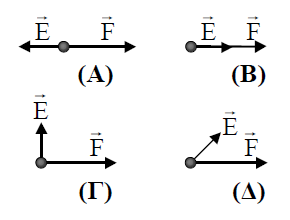 Μερκ. Παναγιωτόπουλος - Φυσικός        www.merkopanas.blogspot.gr
36
Ασκήσεις εκτός του σχολικού βιβλίου
Μερκ. Παναγιωτόπουλος - Φυσικός        www.merkopanas.blogspot.gr
37
Μερκ. Παναγιωτόπουλος - Φυσικός        www.merkopanas.blogspot.gr
38
Μερκ. Παναγιωτόπουλος - Φυσικός        www.merkopanas.blogspot.gr
39
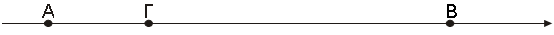 Μερκ. Παναγιωτόπουλος - Φυσικός        www.merkopanas.blogspot.gr
40
4. Δύο ακίνητα σημειακά ηλεκτρικά φορτία Q1 = 3.10-8 C και          Q2 = 4.10-8 C απέχουν μεταξύ τους απόσταση d = 3.10-2 m.




α.  Nα βρείτε το μέτρο της έντασης του ηλεκτρικού πεδίου στο σημείο Α, που βρίσκεται μεταξύ των φορτίων Q1, Q2 και απέχει απόσταση x = 10-2 m από το φορτίο Q1. 
β.  Nα σχεδιάσετε το διάνυσμα της έντασης του ηλεκτρικού πεδίου στο σημείο Α.
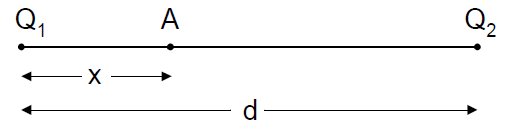 x
d
Μερκ. Παναγιωτόπουλος - Φυσικός        www.merkopanas.blogspot.gr
41